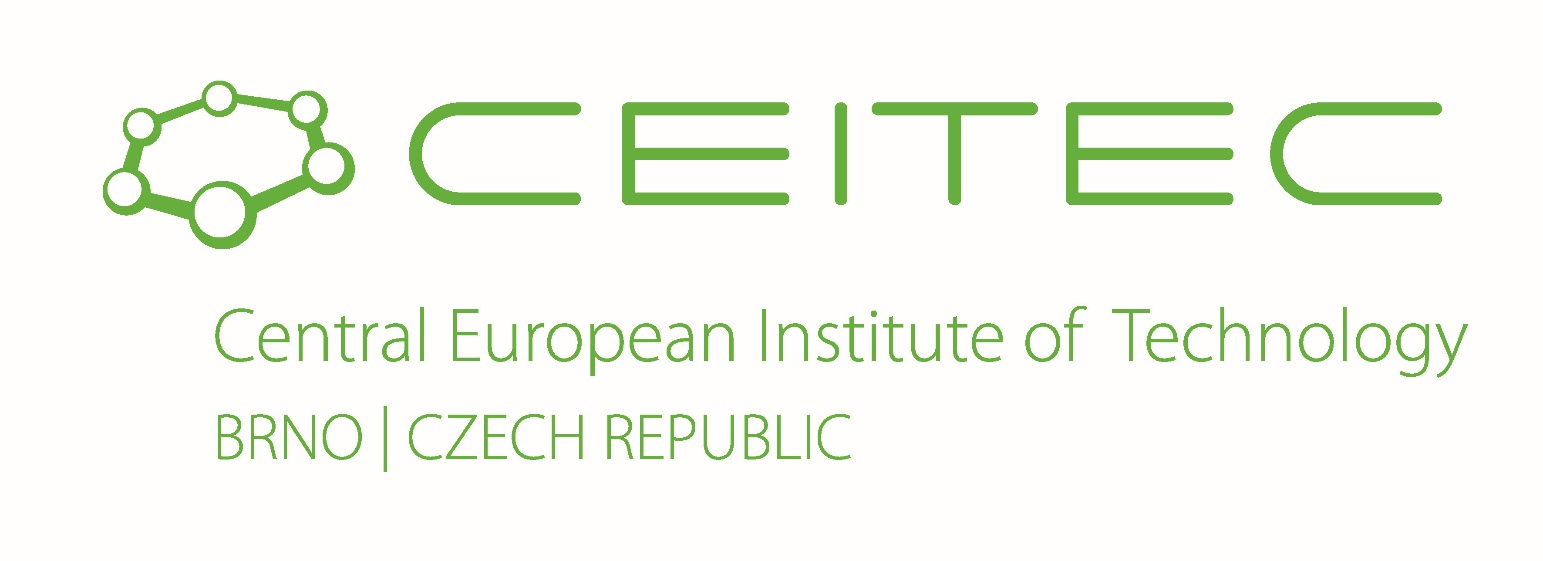 Modern Genomic Technologies  (LF:DSMGT01 )
Lecture 3b : Structural variants
Vojta Bystry
vojtech.bystry@ceitec.muni.cz
NGS data analysis
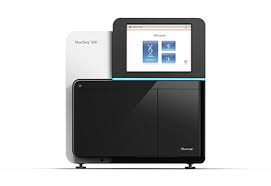 Raw data
.fastq
de-multiplexing
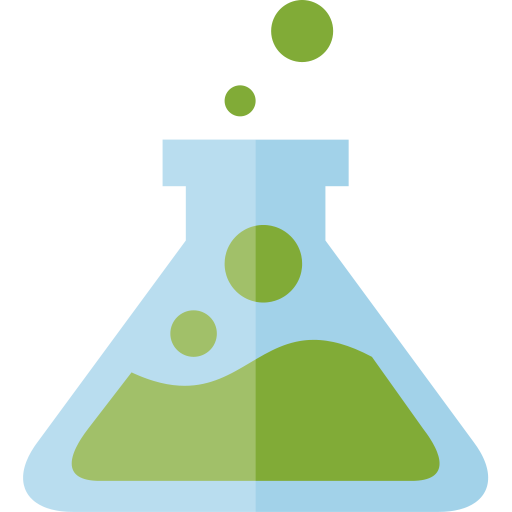 Experiment design
QC
Not ”classic” reference
Not known
reference
Genome/Transcriptome Reference Mapping
.bam
QC
Metagenomics
Reference assembly
Immunogenetic
VDJ-genes
CRISPR
sgRNA
Interaction
analysis
CHIP-seq
Expression analysis
RNAseq
Variant analysis
WES
Methylation
Bisulfide-seq
…
2
2
Structural variants calling
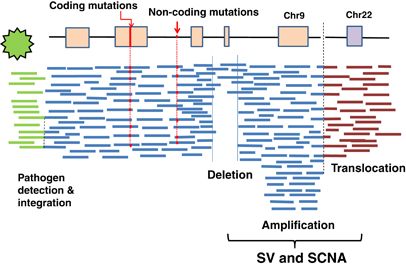 3
Structural variants calling
RC = Read count
Copy number variants (CNV)
RP = Read pair 
Pair-end sequencing
SR = Split reads
AS = Assembled read
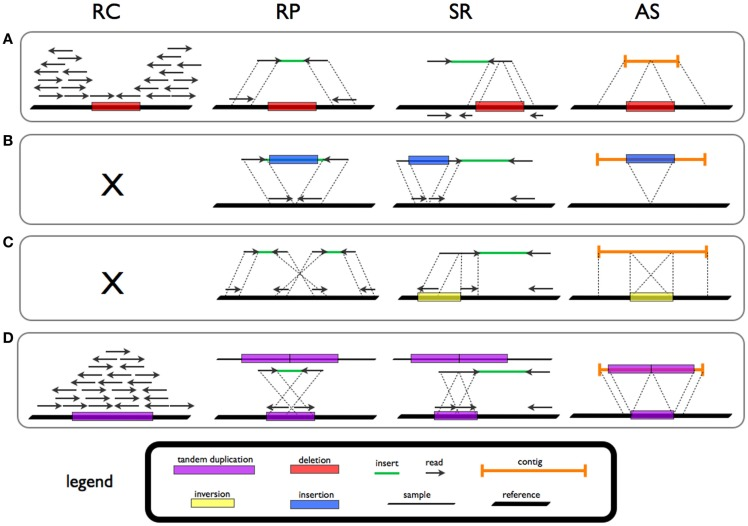 4
Structural variants calling
RC = Read count
Copy number variants (CNV)
RP = Read pair 
Pair-end sequencing
SR = Split reads
AS = Assembled read

A = DELETION
B = INSERTION
C = INVERSION
D = DUPLICATION
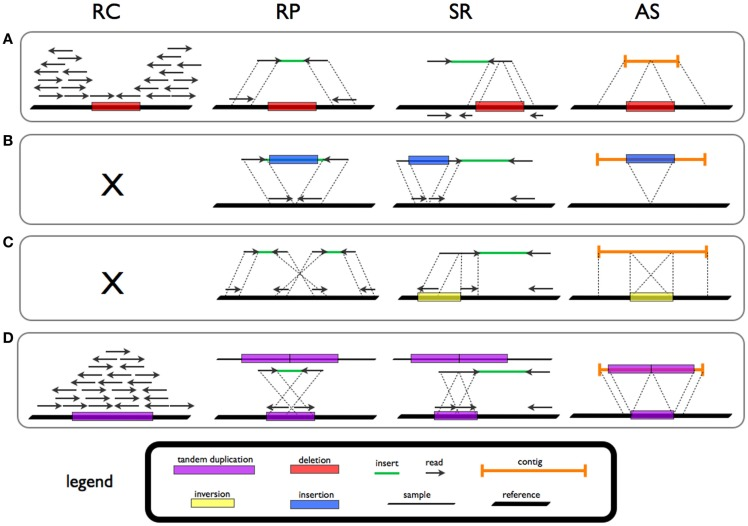 5
Structural variants calling
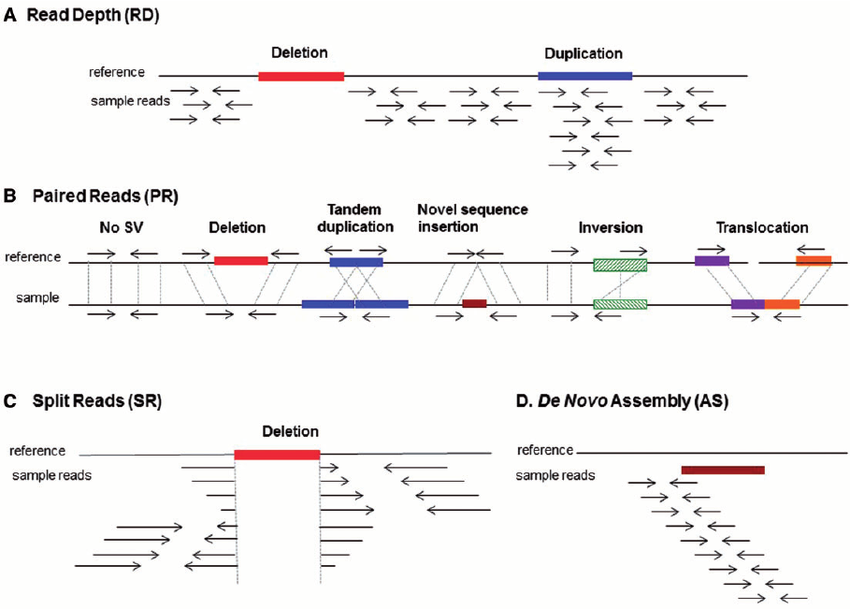 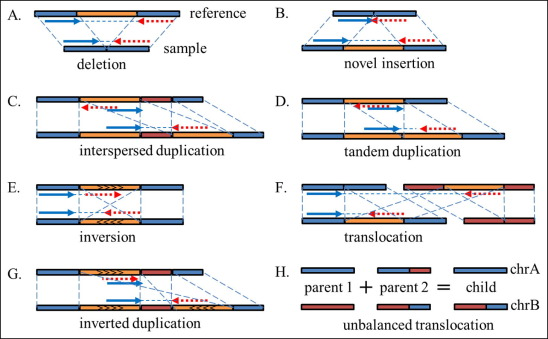 6
Structural variants calling
Copy number variants (CNV)
Copy number analysis (CNA)
Structural variants (SV)
Discordant reads analysis
Fusion genes analysis
SV in coding sequence
From RNA-seq
Medical application
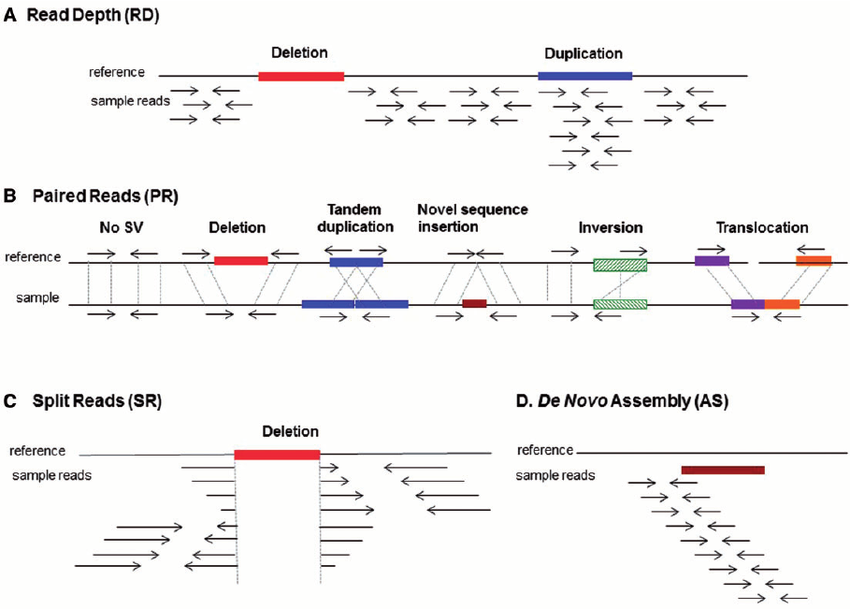 7
Copy number variants
Not-PCR amplified (WGS)
PCR amplified (WES,targeted)
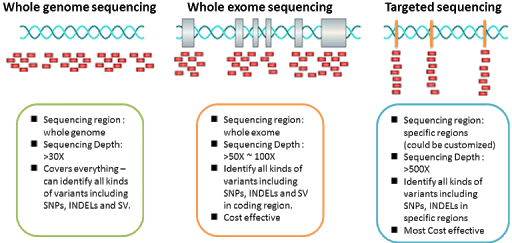 8
WGS copy number variants
Running window
Normalization to the absolute coverage
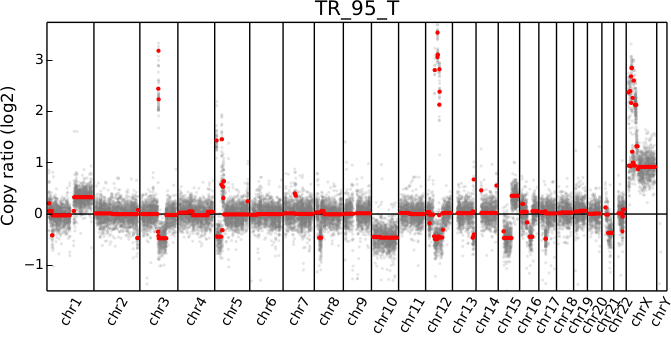 9
PCR amplified CNV
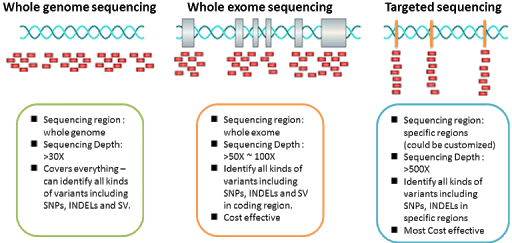 Individual analysis problematic
Somatic tumor-normal pairs
Panel of (normal) samples
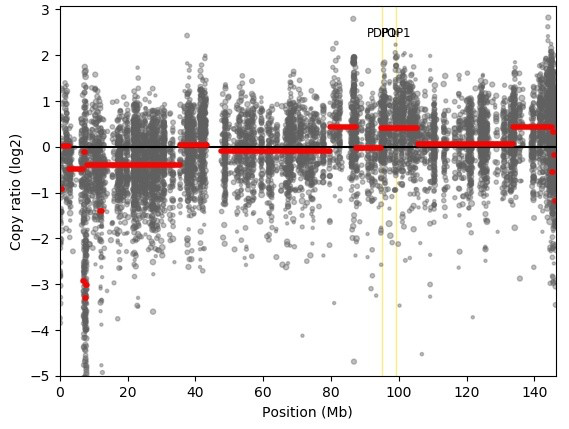 10
Structural variants calling
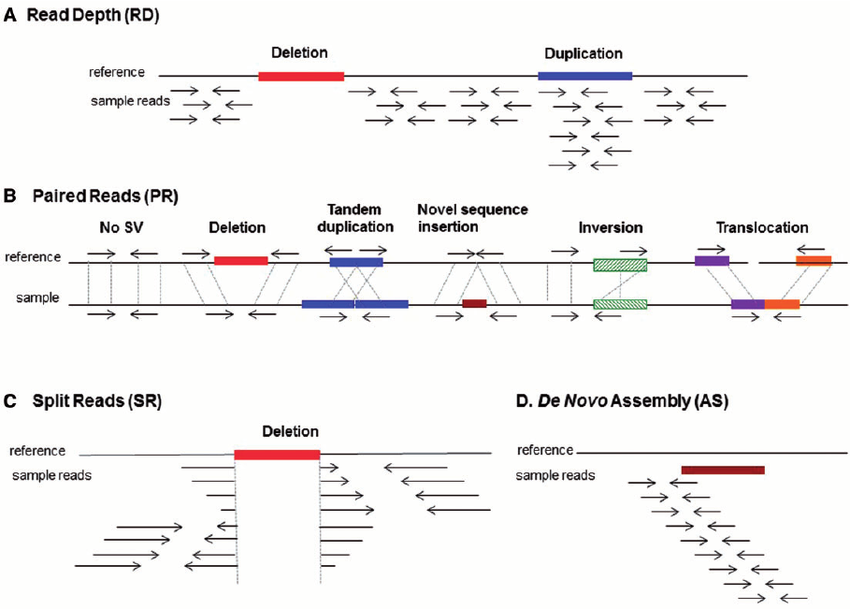 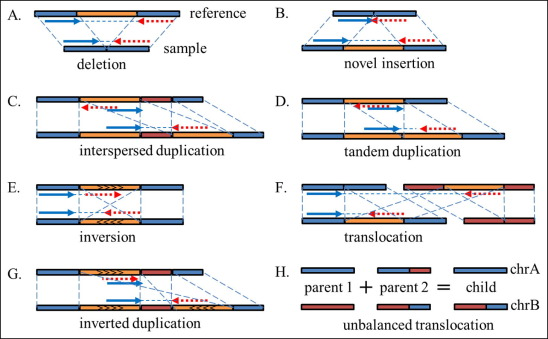 11
Fusion genes
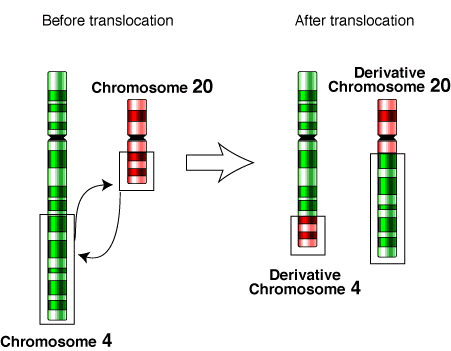 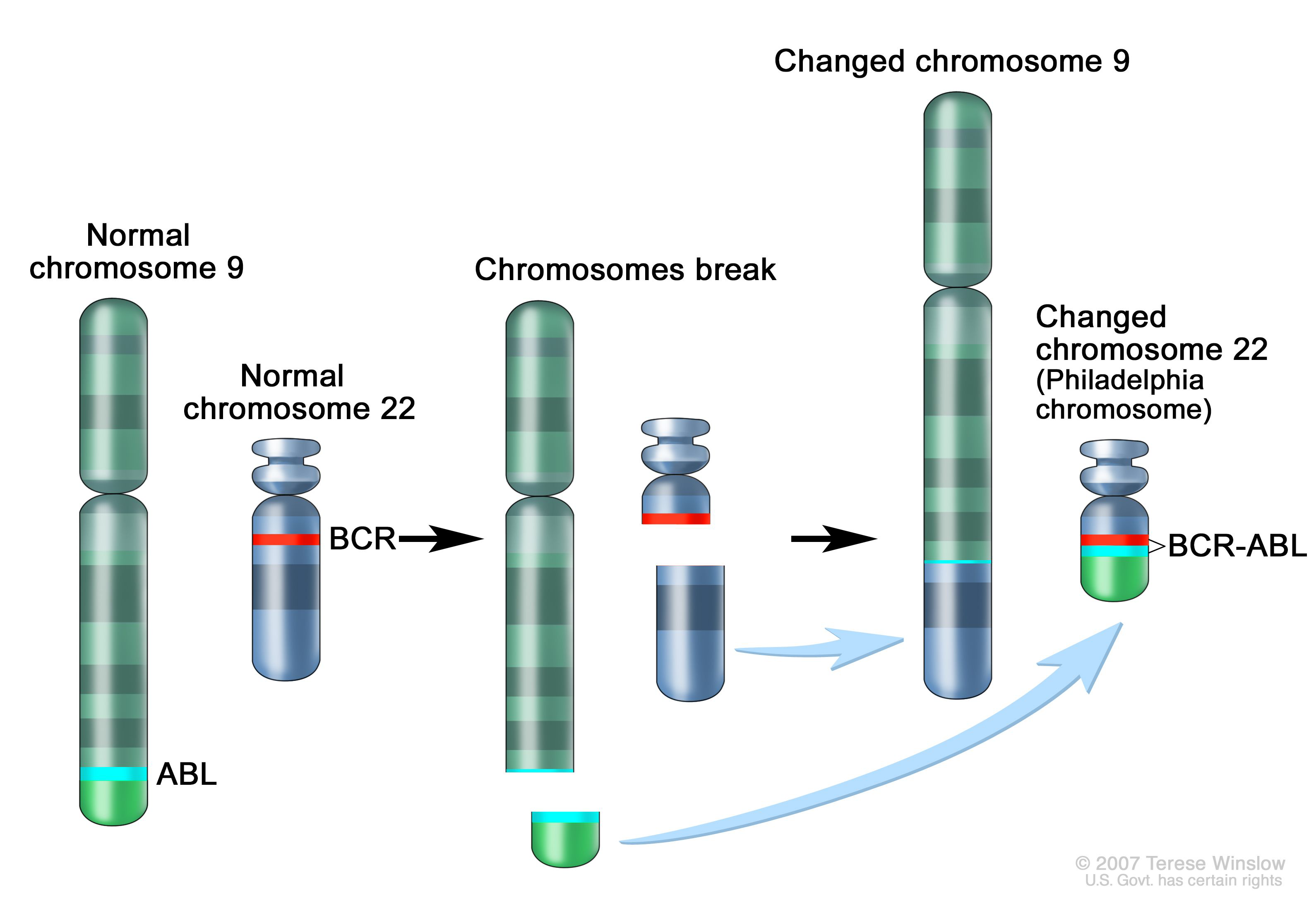 12
CEITEC
@CEITEC_Brno
Thank you for your attention!
Vojta Bystry
vojtech.bystry@ceitec.muni.cz
www.ceitec.eu
13